Русские официальные тексты домена «здравоохранение» и оценка их лексической сложности с использованием ключевых слов*
О.В. Блинова, С.А. Белов
 СПбГУ
{o.blinova, s.a.belov}@spbu.ru
*Исследование выполняется при поддержке гранта РНФ № 19-18-00525 «Понятность официального русского языка: юридическая и лингвистическая проблематика»
Постановка проблемы
В повседневной жизни носители русского языка сталкиваются с необходимостью читать и подписывать различные официальные документы.

Обычно это так называемые локальные документы (internal  documents): «Договор на оказание платных медицинских услуг», «Информированное согласие на медицинское вмешательство» …
- Язык локальных документов практически не исследован.
Цели и направления исследования
- Выяснить, как функционируют официальные документы в доменах здравоохранения, культуры и образования.
- Выявить доступность официальных документов для восприятия и понимания «простыми» носителями языка.

2 направления исследования:
«ПЕРЦЕПТИВНОЕ» (субъективные оценки носителей, опрос)
«ДЕСКРИПТИВНОЕ» (объективная оценка текстов, корпус)
Трудность vs сложность
Трудность – «индивидуальная характеристика, связанная с когнитивными усилиями, требуемыми для понимания текста читателем» (В.Д. Соловьёв).

Сложность – «объективная лингвистическая характеристика текста, определяющая его доступность для разных категорий читателей» (В.Д. Соловьёв).
I. «Перцептивное» направление
Опрос.
Анкеты с перечнем вопросов к фрагментам 3-х текстов:
«Информированное согласие на проведение эндодонтического лечения» (домен здравоохранения).
«Правила приёма в Федеральное государственное бюджетное образовательное учреждение высшего образования» (домен образования).
«Правила поведения для посетителей музея» (домен культуры).

ЭЛЕКТРОННЫЕ ФОРМЫ АНКЕТ:
«Как носители русского языка понимают официальные тексты? (Часть I)» URL: https://goo.gl/forms/BN7cvqx73fEIBRoF3
«Как носители русского языка понимают официальные тексты? (Часть II)» URL: https://goo.gl/forms/lvQWupvyaSuDWDwr1
Из комментариев респондентов к «Информированному согласию (домен здравоохранения):
«использовано много специальной терминологии: сильной калификацией корневых каналов»
«2.9-2.10 слишком детальны и абсолютно непонятны. Например,"калификация" корневых каналов связывается у меня в голове лишь со словом "квалификация" или  "кал" (извините). "Поломка инструмента (файла) внутри корневого канала" - что такое файл?  Это если у врача обломится инструмент внутри зуба??.. И это описано в договоре?.. »
«сложный синтаксис, приходится продираться через текст. В пунктах 2.10, 2.11, 2.14 много специальной лексики»
«Мне, как обычному человеку, конечно, "всё понятно" в в перечне сложных медицинских терминов, что со мной будет если что-то пойдёт не так»
«2.9, 2.10, 2.16. Непонятные термины»
«Язык громоздкий, избыточная медицинская терминология»
«Много воды с применением узкоспециализированных терминов»
«Я радуюсь, что понимаю большую часть терминов, вроде "ортопантомограмма", потому что изучал древние языки. На самом деле эти слова людей в ужас приводят, но есть ли смысл разжёвывать их на уровнем букваря, я не знаю»
Перцептивное исследование, предварительный вывод
В комментариях к тексту «Информированного согласия» из домена медицины респонденты жаловались прежде всего на насыщенность текста непонятными словами, специальной лексикой, медицинской терминологией.
II. «Дескриптивное» направление
Лингвистическое описание текстов локальных документов, выполненное корпусными методами.
Оценка лингвистической сложности текстов, выполненная корпусными методами.

Существуют ли текстовые ресурсы для такого описания?
МАТЕРИАЛ
«Корпус русских локальных документов и актов»,
Corpus of Russian Internal Documents and Acts (CorRIDA)
≈ 1,5 млн. слов
Состав корпуса CorRIDA
1. Документы, выпущенные государственными учреждениями и адресованные широким категориям граждан (клиентам): пациенту или посетителю в больнице, ученику или родителю в школе, зрителю в театре …

2. Документы, находящиеся в открытом доступе на сайтах учреждений (поликлиник, больниц, школ, университетов, музеев, театров …) 

3. Документы, относящиеся к трём социально значимым доменам:
здравоохранения, 
образования,
культуры
Состав домена «Здравоохранение»
Лексическая трудность, лексическая сложность
В ходе опроса респонденты жаловались прежде всего на насыщенность локальных документов домена «медицина» непонятными словами.

=> Имеет смысл начать исследования подкорпуса медицины с оценки лексической специфики текстов и выявления черт, связанных с лексической сложностью.
(Лексическая) сложность текста
- Формулы читабельности (примерно 200),
в т.ч. формулы, основанные на количестве знакомых для читающего слов документа.

- Коэффициенты лексического разнообразия
TTR (TTR, Herdan’s C, Guiraud's Root TTR, Carroll's Corrected TTR, Dugast's Uber Index, Summer's index … http://quanteda.io/reference/textstat_lexdiv.html).

- Коэффициенты лексической плотности текста
может учитываться количество знаменательных слов (content words), количество существительных (прилагательных, глаголов), количество абстрактных существительных … по отношению к общему числу слов в тексте.
Значения ASL и ASW
Flesh-Kincaid Grade Level, интерпретация для английского, см. [Solnyshkina et al. 2018]
– 100: The text is very easy to read. The average sentence length is 12 or fewer words. There are no words longer than 2 syllables.
– 65: The text is written in plain English. The average sentence length is from 15 to 20 words. An average word consists of 2 syllables.
– 30: The text is rather difficult to read. Sentences contain up to 25 words. Words are disyllabic.
– 0: The text is very difficult to read. An average sentence is 37 words long. An average word has more than 2 syllables.
PLW — percentage of long words
NAV — (TTR A + TTR N) / TTR V
UNAV — (number of unique Adjectives + number of unique Nouns) / (number of unique Verbs)
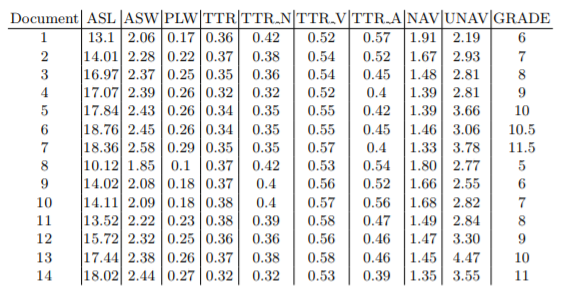 Лексическая специфика документа
Метод извлечения «положительных ключевых слов» (positive keywords).
Ключевые слова (КС) извлекаются путём сравнения частот слов в двух корпусах (специалированном и общем, фоновом, референтном).

Целевой корпус – подкорпус домена «здравоохранение» корпуса CorRIDA:
	- тексты локальных документов шести типов,
	- 617 107 токенов.
Референтный корпус – оффлайновая версия НКРЯ со снятой омонимией:
	- сбалансированный состав текстов (худож. и учебно-науч. проза, газетная публицистика, тексты электронной коммуникации, материалы устной речи),
	- 1 062 625 словоформ.
Инструмент – AntConc Л. Энтони, метрика –  LL.
Частотность слов и (лексическая) сложность текста
Частотность слов является одним из традиционных параметров оценки сложности текстов, см., например [Chen, Meurers 2016], [Solovyev et al. 2018].

Cлова с большей частотностью имеют более высокий уровень активации в сознании реципиента, и, соответственно, требуют меньших дополнительных усилий при их извлечении из ментального лексикона.

Частотные слова в среднем читаются быстрее и понимаются лучше, см. [Haberlandt, Graesser 1985], [Just, Carpenter 1980] и мн. др.
Частотность слов и (лексическая) сложность текста
Формула читабельности Дэйла-Чейла (Dale-Chall formula) учитывает количество (не)знакомых читающему слов текста:
RD-Ch=[(0.1579× NSW)+(0.0496×ASL)+3.6335]
NSW – «words which are not from the Dale–Chall list of 3000 words»

Ru D-Ch=[(0.1579× NSW)+(0.062×ASL)+3.6335] (для текстов РКИ)
Для РКИ – NSW – слова, который не входят в лексический минимум [Karpov, Sibirtseva 2014].

Формула читабельности Мацковского
Ru Mac=[(0.123× NSW)+(0.62×ASL)+0.051] 
NSW – слова, в которых больше, чем три слога.
Пороговые значения?
Частотность единицы обычно используется как показатель её «знакомости» для читателя.

- Пороговые значения – разные (абс. частоты, отн. частоты в ipm, ранги …):
	«частотные слова»: ранг ≥ 200 в частотном списке [Ахутина 2014]
	«высокочастотные слова»: абс. частота ≥ 500, 	«среднечастотные слова»:  500 > абс. частота > 10 [Глинкина 2011]
	«высокочастотные слова»: отн. частота ≥ 100 ipm
	«редкие слова»: ранг < 3000 в частотном списке
	«низкочастотные слова»: абс. частота ≤ 10 [Глинкина 2011], [Гребенников 2015], абс. частота ≤ 5 [Ковригина 2014] …

- С учётом распределения слов по сегментам/документам корпуса:
высокочастотные слова содержатся более чем в 80% документов корпуса [Седова, Митрофанова, 2017], более чем в 85% документов корпуса …
Пороговые значения?
- Эмпирически выделяемые зоны частотных списков (в том числе может учитываться объём словаря, доля гапаксов и др.) …
Примеров много.

«High-frequency words were chosen from the top quartile of the frequency range and low-frequency words were chosen from the bottom quartile of the frequency range. 
The mean log frequency of high-frequency words was 3.655 and that of low-frequency words was 0.969» [Zhao, Jurafsky 2009]
КС в контексте лексической сложности
ПОРЯДОК ДЕЙСТВИЙ:
Выявить лексическую специфику документов, получить списки ключевых словоформ (КС).
Ранжировать КС по убыванию «keyness coefficient».
Снабдить каждую КС значением общеязыковой частотности.
Проанализировать список КС с учётом общеязыковой частотности входящих в него единиц.

Источник сведений об общеязыковой частотности -- «Новый частотный словарь русской лексики» О.Н. Ляшевской и С.А. Шарова (НЧСРЛ).
Результаты
- Целевой корпус = 617107 токенов.
- Выделено 15032 КС.
- Рассмотрено 500 КС с максимальными значениями «keyness coefficient».
Пороговые показатели выделения низкочастотных слов неясны. На первом шаге выделялись КС, которых НЕТ в НЧСРЛ. Затем анализировались КС с ipm < 5.
КС присваивались значения ipm. 
КС, относящимся к одной лемме, присваивались одинаковые показатели общеязыковой частотности.
Результаты
Среди 500 КС с макс. значениями «keyness coefficient»  преобладают:
- существительные (319 позиций списка, 324 вместе с аббревиатурами) и 
прилагательные (90 позиций списка).
Результаты
9 единиц (без учёта имён собственных) отсутствуют в «Новом частотном словаре русской лексики»:
аббревиатуры 
ГБУЗ ‘государственное бюджетное учреждение здравоохранения’
ОМС ‘обязательное медицинское страхование’, 
ЦРБ ‘центральная районная больница’, 
РБ ‘районная больница’, 
ДМС ‘дополнительное медицинское страхование’, 
ЛПУ ‘лечебно-профилактическое учреждение’, 
СНИЛС ‘страховой номер индивидуального лицевого счёта’, 
2. токен ая, возникающий в составе вхождений типа именуемый(-ая),
3. существительное обезличивание.
Ключевые словоформы с общеязыковой частотностью ниже 5 ipm
Результаты и перспективы
1. Из слов, отсутствующих в НЧСРЛ, не знакомы носителям РЯ и трудны для восприятия, по-видимому, прежде всего некоторые аббревиатуры (например, ГБУЗ).
2. Кроме того, носители, по-видимому, не привыкли сталкиваться с вхождениями типа Я согласен(сна), что обработка персональных данных может осуществляться  как с использованием автоматизированных средств, так и без таковых.
3. Трудно предположить, что все слова из числа 500 КС с минимальными значениями ipm (например, <5) (не)знакомы носителям в равной степени.
Результаты и перспективы
4. Следовательно, для более предметного анализа списка КС требуется привлечь значения Range (количество сегм. корпуса, содержащих слово) и D (коэфф. Жуйяна, мера дисперсии).

В частности, слова с низким Range и низким D Жуйяна следует отнести к специальной лексике, характерной для узкой тематической области.
Слова с низким Range и высоким D Жуйяна можно считать словами с низкой общеязыковой частотностью.
В то же время неясно, какие значения R и D следует считать пороговыми.
Например, в списке ключевые слова с imp < 5 одна единица (аббревиатура УЗИ) имеет  R < 50 и D < 50 (т.е. может считаться узкоспециальной).

В этом же списке 8 лемм имеют R < 50 и D > 50
амбулаторно
участвующий
нетрудоспособность
регистратура
амбулаторный
также
возмездный
ненадлежащий
Перспективы
Перспективы
5. Следует отдельно рассмотреть слова со значениями, не эквивалентными общеупотребительным (у них обычно высокие показатели общеязыковой частотности, ср. КС лица, сторон, настоящего).

6. Главным направлением дальнейшей работы будет получение результатов анализа КС с точки зрения общеязыковой частотности для всего списка КС домена «здравоохранение». 
Кроме того, планируется более содержательная интерпретация списка КС с привлечением не только значений ipm, но и значений R и D и с применением кластерного анализа.
СПАСИБО ЗА ВНИМАНИЕ!
Ахутина Т.В. Нейролингвистический анализ лексики, семантики и прагматики. М., 2014.
Ковригина Л.Ю. Негауссовое моделирование лексико-статистической структуры вариативного текста (на примере «сказания о мамаевом побоище»). Дисс. … канд. филол. наук. СПб., 2014.
Гребенников А.О. Индивидуально-авторский характер различных зон распределения в частотных словарях языка писателя // Структурная и прикладная лингвистика. Вып. 11: межвуз. сб. / под ред. А. С. Герда и И. С. Николаева. — СПб. Изд-во С.-Петерб. ун-та, 2015. 
Седова А.Г. , Митрофанова О.А. Тематическое моделирование русскоязычных текстов с опорой на леммы и лексические конструкции // Компьютерная лингвистика и вычислительные онтологии. Выпуск 1. 2017.
Zhao Y., Jurafsky D. The effect of lexical frequency and Lombard reflex on tone hyperarticulation // Journal of Phonetics 37 (2009) 231–247.
Solnyshkina M. et al. Readability Formula for Russian Texts: a Modified Version // Advances in Computational Intelligence. 17th Mexican International Conference on Artificial Intelligence, MICAI 2018, Guadalajara, Mexico, October 22–27, 2018, Proceedings, Part II.
Anthony L. AntConc (Version 3.5.6), Waseda University, Tokyo, Japan [Computer Software], available at: http://www.laurenceanthony.net/software.
Belov S.A., Blinova O.V., Gulida V.B., Zubov V.I., Larionova E.Ju., Tolstikova P.S. (2018), Korpus russkih lokal'nyh dokumentov i aktov CorRIDA: celi formirovanija, sostav, struktura [Corpus of Russian Internal Documents and Acts CorRIDA: Goals, Composition and Structure] // Komp'juternaja lingvistika i vychislitel'nye ontologii (Trudy XXI Mezhdunarodnoj objedinennoj konferencii «Internet i sovremennoe obshhestvo, IMS-2018) [Computational linguistics and computational ontologies (Proceedings of the XXI International Joint Conference «Internet and modern society», IMS-2018)]. St. Petersburg, University ITMO, Issue 2, pp. 131-147.
Chall J. S., Dale E. (1995), Readability Revisited: The New Dale-Chall Readability Formula, Brookline Book, Cambridge, MA.
Chen X., Meurers D. (2016), Characterizing text difficulty with word frequencies // Proceedings of the 11th Workshop on Innovative Use of NLP for Building Educational Applications, pp. 84-94.
Culpeper J., Demmen J. (2015), Keywords // The Cambridge handbook of English corpus linguistics / ed. by D. Biber and R. Reppen, Cambridge University Press, 2015, pp. 90-105.
Gabrielatos C. (2018), Keyness analysis: nature, metrics and techniques // Taylor, C. & Marchi, A. (eds.) Corpus Approaches to Discourse: A critical review, Routledge, London, pp. 225-258.
Haberlandt K.F., Graesser A.C. (1985), Component processes in text comprehension and some of their interactions // Journal of Experimental Psychology: General, 114(3), pp. 357-374.
Hamann H. et al. (2016), Computer Assisted Legal Linguistics (CAL²) // F. Bex and S. Villata (Eds.), Legal Knowledge and Information Systems, pp. 195-198.
Jagunova E.V. (2010), Issledovanie izbytochnosti russkogo zvuchashhego teksta [The study of Russian sounding text redundancy] // Acta Linguistica Petropolitana. Trudy Instituta lingvisticheskih issledovanij. Izbytochnost' v jazyke i rechi [Proceedings of the Institute of Linguistic Studies, Vol. 6, № 2. Redundancy in language and speech], pp. 90-115.
Just M. A., Carpenter P. A. (1980), A Theory of Reading: From Eye Fixations to Comprehension // Psychological Review, Vol. 87, № 4, pp. 329-354.
Lyashevskaya O.N. (2017), K opredeleniju slozhnosti russkih tekstov [Towards the definition of the complexity of Russian texts] // XVII Aprel'skaja mezhdunarodnaja nauchnaja konferencija po problemam razvitija ekonomiki i obshhestva [XVII April International Academic Conference on Economic and Social Development], Book 4, pp. 408-418.
Lyashevskaya O., Sharov S. (2009), Chastotnyj slovarʹ sovremennogo russkogo jazyka na materialach Nacionalʹnogo korpusa russkogo jazyka [The frequency dictionary of modern Russian language], Moscow, available at: http://dict.ruslang.ru/freq.php.
Mouritsen S.H. (2017), Corpus Linguistics in Legal Interpretation — An Evolving Interpretative Framework // International Journal of Language & Law, № 6, pp. 67-89.
Shanahan T. (2000), The National Reading Panel Report: Practical Advice for Teachers, North Central Regional Educational Laboratory.
Solovyev V., Ivanov V., Solnyshkina M. (2018), Assessment of reading difficulty levels in Russian academic texts: Approaches and metrics // Journal of Intelligent & Fuzzy Systems, 34(5), pp. 3049–3058.
Xiao R., McEnery T. (2005), Two approaches to genre analysis: Three genres in modern American English // Journal of English Linguistics, 33, pp. 62-82.